Muovit ja tekokuidut
Muovit?
Kovat ja pehmeät muovit
Raaka-aineiden perusteella
Kerta ja kestomuovit
Kestomuoveissa on mahdollisimman suora ketju ja ketjujen välillä on dispersiovoimia ja muita heikkoja sidoksia
Kertamuoveissa muovia pitää koossa kovalenttiset sidokset, Muovi möntti on siis yksi molekyyli
Kestomuovin heikot sidokset voidaan kuumentamalla hajottaa (muovi sulaa). Kun muovi jäähtyy sidokset muodostuvat uudelleen
Kertamuovin kovalenttiset sidokset eivät palaudu
Kertamuovit ovat yleensä kovempia
Muovien raaka-aineet
Öljy
Ongelmia
Uusiutumattomuus,
Mikromuovit ja niiden vaikutukset, Hyvin hidas hajoaminen
Ratkaisut: Kierrätys, keräys, korvaus, pakkaus suunnitelu, muovinsyöjä bakteerit 
Biopohjaiset muovit
Ongelmia
Kestävyys, tuottamishaasteet, olosuhdeherkkyys
Muovien ominaisuuksia ja käyttökohteita
Laaja käyttöalue ja muokattavuus
Keveys
Hinta
Kosteuden eristys
Steriiliys
Ei johda sähköä
Polyaktidi
Mistä monomeereistä polyaktidia voi valmistaa
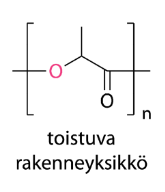 polykaprolaktoni
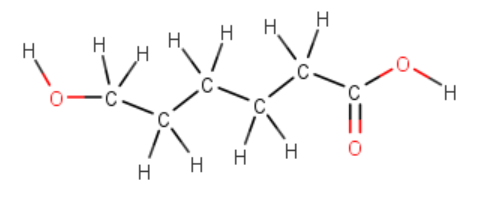 neopreeni
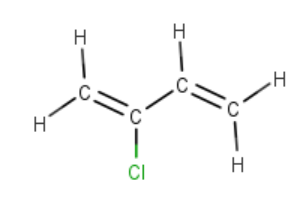 4.12, 4.13, 4.14